REGLAMENTO GENERAL Res.6359 del 191216
PROCEDIMIENTOS CON ENFOQUE DIFERENCIAL
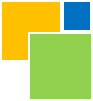 Reglamento General
ARTÍCULO 29. EXAMEN MÉDICO DE INGRESO. PARÁGRAFO ÚNICO:
 “Sí durante la realización del exámen médico de ingreso al establecimiento de la persona LGBTI  se evidencia que ha tenido o tiene tratamientos 
 hormonales y/o transformación corporal, deberá realizarse el proceso establecido en el Modelo de Atención Integral  en Salud para Personas Privadas de la Libertad y en el respectivo Manual Técnico Operativo en Salud. 
En todo caso debe priorizarse la atención cuando se evidencien complicaciones en salud derivadas de procesos de transformación corporal o de cualquier otra naturaleza”.
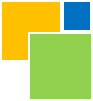 Reglamento General
ARTÍCULO 36. CRITERIOS DE CLASIFICACION: PARÀGRAFO DOS:

 “La orientación sexual, identidad y expresión de genero de las personas privadas de la libertad  bajo ninguna circunstancia serán criterios  para su clasificación por parte del establecimiento de reclusión. Esto sin perjuicio de las causales de traslado establecidas  en la Ley y en el presente reglamento”.
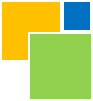 Reglamento General
ARTÍCULO 49. ELEMENTOS PERMITIDOS EN RAZON AL ENFOQUE DIFERENCIAL:
“El Director del establecimiento permitirà el ingreso y tenencia de objetos de conformidad con los lineamientos que expida el Director General, orientados a garantizar los derechos a la igualdad, la accesibilidad, al libre desarrollo de la personalidad en razón de su sexo, genero, orientación sexual y expresión de genero, raza, etnia, religión y  situación de discapacidad de las personas privadas de la libertad”.
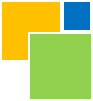 Reglamento General
ARTÍCULO 68. PARAMETROS PARA EL INGRESO DE VISITAS. PARÁGRAFO 1º: 
“Las personas trans e intersexuales podrán elegir un día de visita de conformidad con los horarios establecidos en cada ERON. El personal de Custodia y Vigilancia estará debidamente capacitado para la correcta y razonable ejecución de registros y requisas sobre las personas visitantes.
Los establecimientos  de reclusión con el objetivo de garantizar los derechos de las personas trans
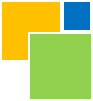 Reglamento General Art.68
e intersexuales deben tener disponibilidad de funcionarios del Cuerpo de Custodia y Vigilancia de ambos sexos, debidamente capacitados durante los días de visita de conformidad con los procedimientos, medios y métodos establecidos.
PARÂGRAFO 2: Las personas trans que estén  autorizadas para ingresar al establecimiento en calidad de visitantes, pueden hacerlo el día establecido en el reglamento de régimen interno para el genero que corresponda con la identidad”.
Reglamento General Artículo 68
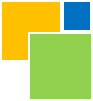 PARAGRAFO 4º: Para la práctica de las requisas se designara un funcionario del CCV del mismo genero señalado por el visitante. En caso de las personas trans se tendrá en cuenta el género que estas manifiesten , con independencia de lo que establezca el documento de identidad. En caso de duda se preguntará si prefiere ser requisado por un funcionario del CCV hombre o mujer. Quedan prohibidas las requisas al desnudo  y las inspecciones intrusivas”.
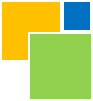 Reglamento General
ARTÍCULO 71. VISITA INTIMA:

PARÁGRAFO 1º. “Ningún establecimiento penitenciario podrá negar el derecho a la visita intima en razón de la orientación sexual o de la identidad de genero de la persona privada de la libertad o del visitante. De esta manera se garantizará el derecho a la visita intima a las personas LGBTI ”.
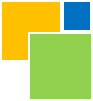 Reglamento General
ARTÍCULO 87. HIGIENE PERSONAL: PARÁGRAFO 1º: 
“Es deber de toda persona privada de la libertad bañarse y afeitarse diariamente. No esta permitido  el uso de barba y el cabello largo, excepto en los casos en que estos sean necesarios para garantizar el derecho a la igualdad y al libre desarrollo de la personalidad de las personas LGBTI. El derecho a la libertad religiosa y de cultos, y los derechos a la diversidad cultural y étnica”.
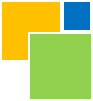 Reglamento General
ARTÍCULO 121. REQUISAS Y PORTE DE ARMAS. PARÀGRAFO 1º: 
“Para la práctica de las requisas se designará una persona del mismo género con el que se identifique la persona materia de registro. En caso de las personas trans se tendrá en cuenta el género que estas manifiesten, con independencia de lo que establezca su documento de identidad .  En todos los casos, se le preguntará si prefiere ser requisado(a) por un funcionario hombre o mujer del CCV”.
Reglamento General Artículo 121
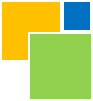 PARÀGRAFO 2º: 

“Las requisas deben llevarse a cabo  con un enfoque diferencial, que tenga en cuenta las necesidades y riesgos especiales inehrentes de las diferentes poblaciones privadas de la libertad. Se realizará de acuerdo a las ordenes permanentes y directrices recibidas del Director General INPEC”.